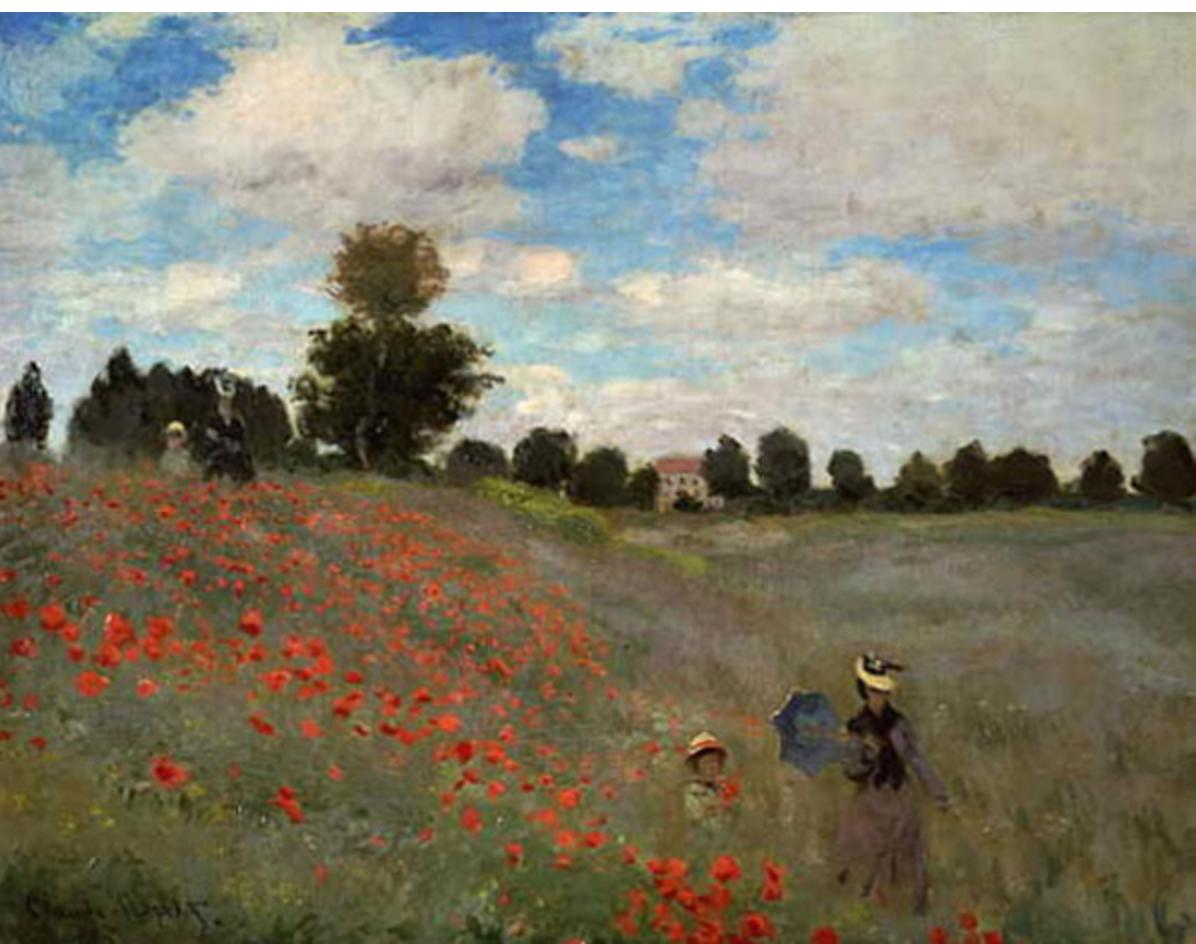 (Les coquelicots de Monet)
Les messicoles
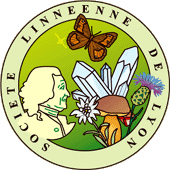 Liliane ROUBAUDI
Atelier du 31 Mars 2016
[Speaker Notes: Tableau de Monet, Van Gogh (impressionnistes) qui nous rappelle que les peintres ont été souvent très sensibles aux jolies fleurs des champs cultivés
Mauvaises herbes pour les agriculteurs – indésirables freinant les rendements céréaliers
Messicoles pour les botanistes,]
Messicoles ou adventices ?
On appelle adventice, toute plante étrangère à la culture en place





Une adventice s’ajoute à un peuplement végétal auquel elle est initialement étrangère (Bournérias)
Du latin adventum = supplément
Ici , Cirsium arvense
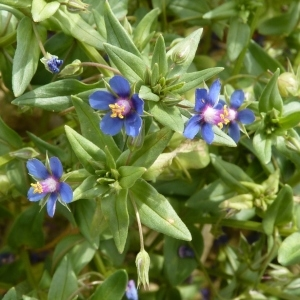 Quelques adventices les  communes :
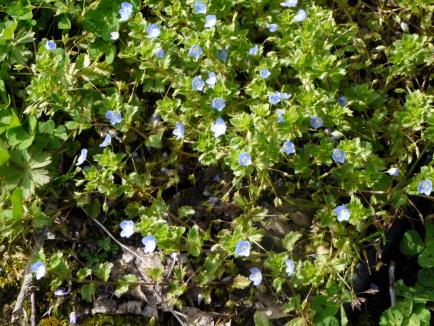 Veronica persica
Lysimachia foemina
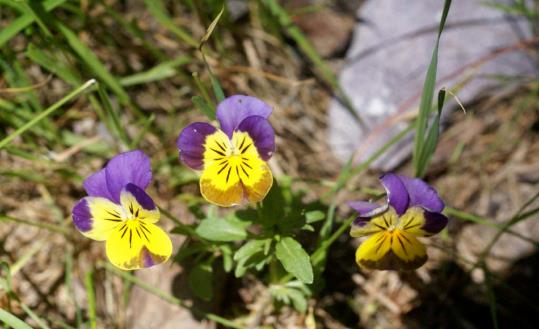 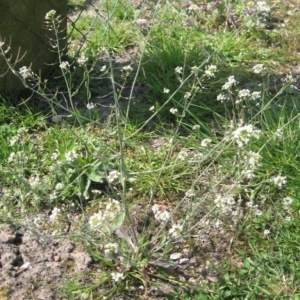 Viola tricolor
Capsella bursa pastoris
Du latin messio = moisson
               colere = habiter
Messicoles
Tri des graines
Espèces qui risquent de disparaître
Traitement mécanique par des herbicides
Baisse du rendement
Amoindrissement de la richesse botanique
[Speaker Notes: Ce sont des plantes compagnes des moissons  - les messicoles sont donc des adventices
Origine du mot « compagne » = qui mange son pain avec….]
Beaucoup d’entre elles sont d’origine moyen-orientale
Elles sont le plus souvent annuelles à germination préférentiellement hivernale
Leur cycle biologique est similaire à celui des céréales
Elles résistent au labour
Elles profitent des soins culturaux
Les conservatoires et certains agriculteurs s’emploient à maintenir ces populations….
[Speaker Notes: On parle quelquefois d’adventices
                                   de commensales des cultures (du latin cum = avec et mensa = table)
                                   de flore ségétale  (du latin seges = champ, récolte, moisson)    - utilisé par les Suisses]
L’observation des messicoles a permis de les classer suivant leur fréquence en 3 groupes :
1 – Les messicoles encore abondantes
2 – Les messicoles à surveiller
3 – Les messicoles en situation  précaire
[Speaker Notes: La 3° catégorie a une bonne place dans l’inventaire des taxons menacés]
Groupe 1 : les messicoles encore abondantes :
Les plus spectaculaires sont  les Coquelicots
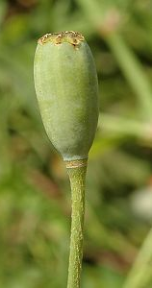 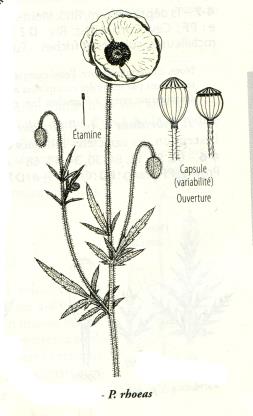 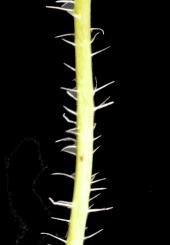 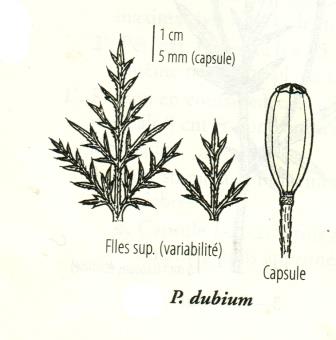 (Schémas de Floremed)
[Speaker Notes: P. rhoeas et P. dubium sont très présents dans les champs cultivés  -                           différence au niveau des capsules                    
Tous les 2 ont des filets staminaux filiformes dans leur moitié terminale (différence avec P. hybridum et P. argemone)
Poils étalés sur la tige pour P. rhoeas et poils apprimés pour P. dubium]
Pour ne pas les confondre….
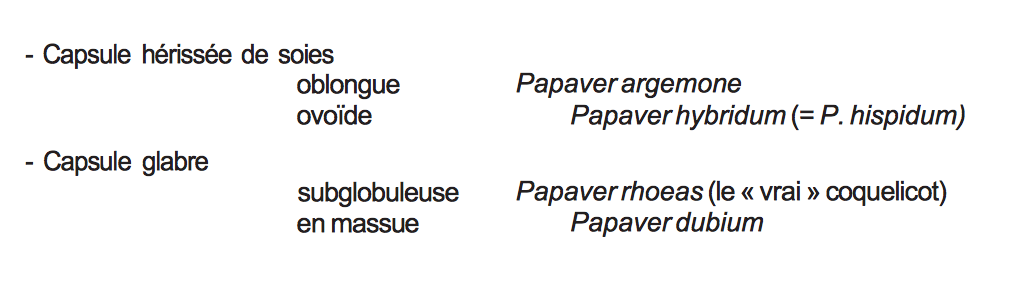 (Schémas, flore de Coste)
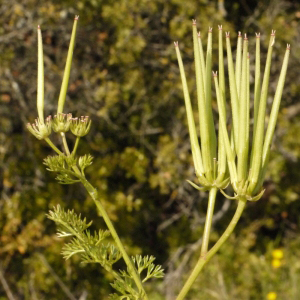 Scandix pecten veneris (Apiaceae)
[Speaker Notes: - Plante annuelle à feuilles divisées pennées -   
- Ombelles avec peu de rayons   (2-3) –involucelle à bractéoles  de morphologie variable
-  Fleurs blanches à pétales souvent inégaux –                        fruit à rostre atteignant parfois 60mm. verticaux  « Peigne de Vénus »]
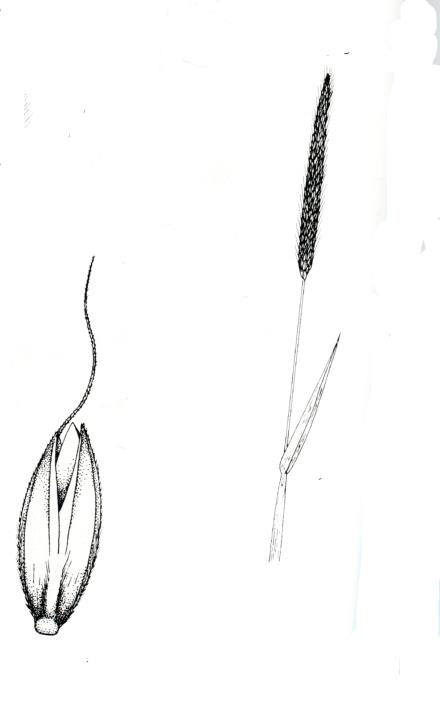 Alopecurus myosoroides (Poaceae)
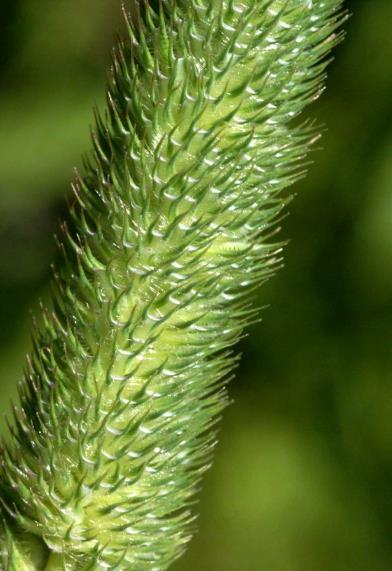 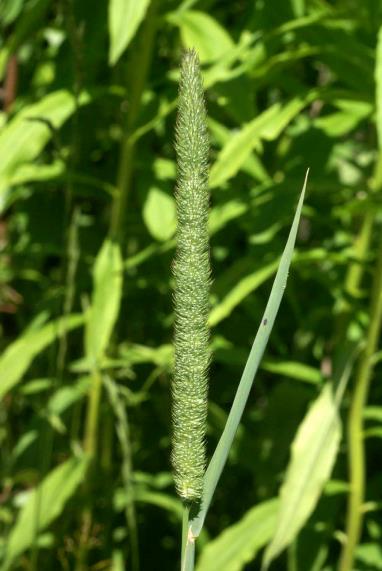 (Schémas de Jauzein « Flore des champs cultivés »)
[Speaker Notes: C’est le vulpin des champs     -   inflorescence allongée en fuseau étroit

Glumes soudées sur environ la moitié –                   carène courtement ciliée]
Arrhenatherum  elatius subsp. bulbosus (Poaceae)
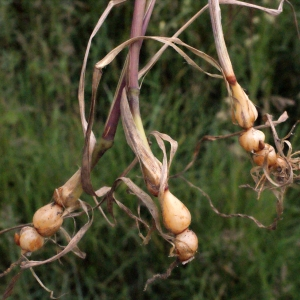 [Speaker Notes: Appelé « fromental »  - plante assez robuste à feuilles de + de 3mm de large
Inflorescence en panicule diffuse  atteignant + de 15cm –     glumes très inégales           ligule membraneuse
Plateau de tallage formé d’ entre-nœuds  renflés (condensation d’entre-nœuds très courts qui émettent chacun une tige secondaire et des racines adventives)]
Alchemilla arvensis (Rosaceae)
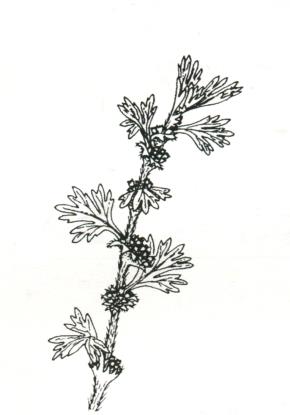 Schémas de Jauzein 
« Flore des champs cultivés »
[Speaker Notes: Autrefois appelé « Aphanes arvensis »
Petite plante annuelle  -   Feuilles à lobes palmés
Fleurs regroupées à l’aisselle des feuilles, entre les stipules]
Lithospermum arvense (Boraginaceae)
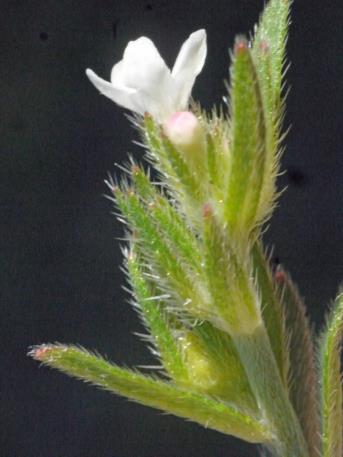 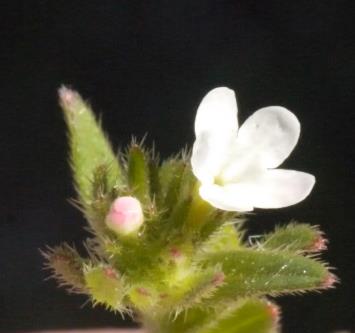 [Speaker Notes: Plante annuelle
Feuilles et bractées couvertes de poils appliqués les rendant grisâtres – feuilles à une seule nervure (différence avec L. officinale)
Fleurs blanches en cyme lâche]
Avena sativa subsp. fatua (Poaceae)
(photo TéléBotanica)
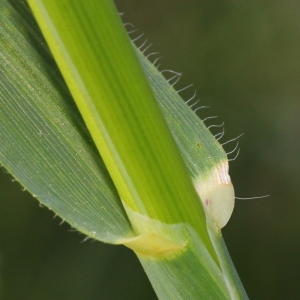 [Speaker Notes: Inflorescence en panicule lâche-                     gros épillets pendants se désarticulant à maturité
Ligule membraneuse]
Sativa : panicule pyramidale étalée en tout sens
Glumelle inf. glabre
(Schémas de Floremed)
- Fatua : panicule pyramidale mais glumelle inf. à poils brun- roussâtres
-Sterilis : panicule unilatérale avec glumelle inf. à pois brun-roussâtres
Pour ne pas les confondre…
[Speaker Notes: Arête insérée vers le milieu de la glumelle
Lemme bidentée portant sur le dos une arête robuste et coudée]
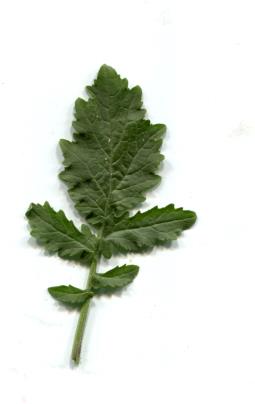 Sinapis alba (Brassicaceae)
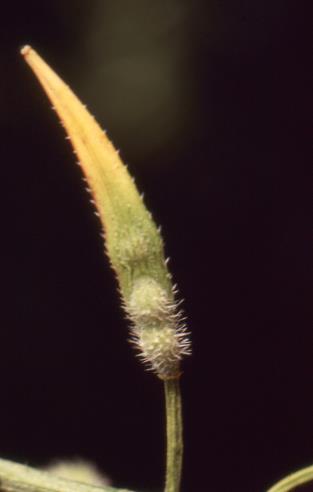 [Speaker Notes: C’est la moutarde blanche plante annelle à grandes fleurs jaunes
Feuilles toutes pinnatifides et pétiolées      – tiges  feuilles et siliques hérissées
Silique à bec nettement aplati en lame de sabre]
Galium aparine (Rubiaceae)
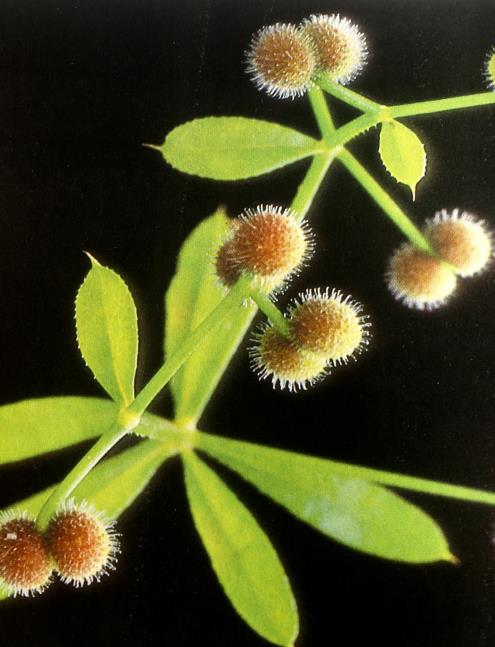 [Speaker Notes: C’est le « gratteron »                         Plante annuelle à petites fleurs blanches inodores   placées à l’aisselle des feuilles  
Plante robuste très accrochante – feuilles verticillées par 6 -9 souvent hérissées de petits aiguillons
Fruits hérissés de poils crochus]
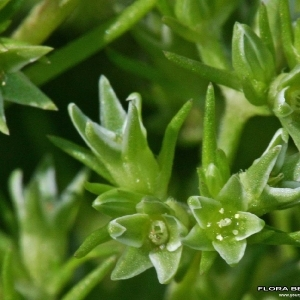 Scleranthus annuus  (Caryophyllaceae)
[Speaker Notes: Plante à racine grêle, au port étalé ascendant
Feuilles linéaires, en alène
Fleurs apétales, en fascicules axillaires, à 4-5 sépales verdâtres]
Spergula arvensis (Caryophyllaceae)
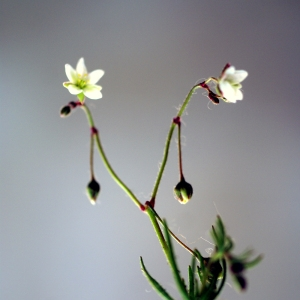 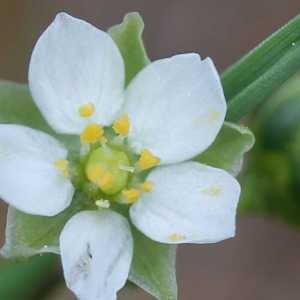 [Speaker Notes: Plante pubescente et glanduleuse
Feuilles linéaires creusées en dessous d’1 sillon longitudinal -              stipules herbacés
Corolle blanche à 5 styles et 10 étamines
Pédicelles fructifères réfractés et + longs que le calice]
Groupe 2 : les messicoles à surveiller
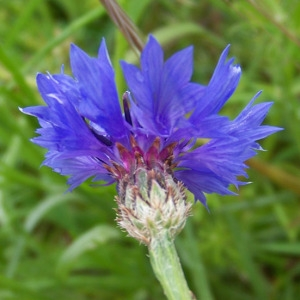 Cyanus segetum (Asteraceae)
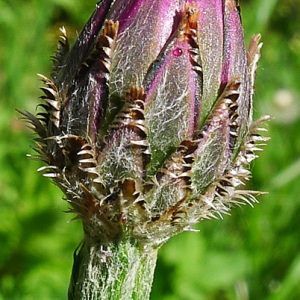 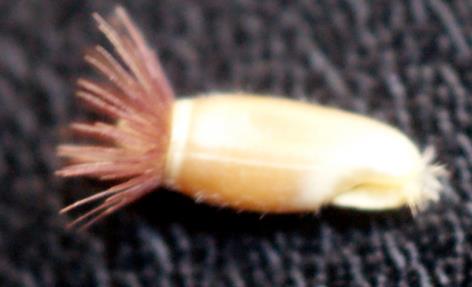 [Speaker Notes: Plante dressée, un peu cotonneuse à rameaux grêles et allongés
Feuilles inf. pennatipartites et pétiolées les suivantes sessiles, étroites et linéaires
Bractées entourées de cils courts argentés
Akènes surmontés d’une aigrette rousse]
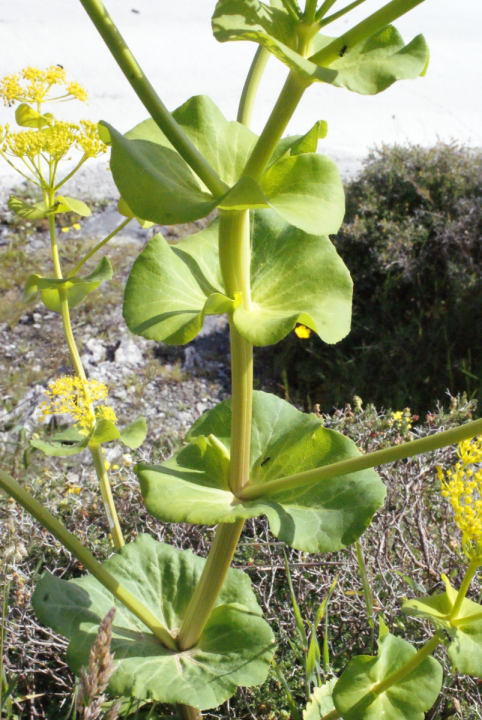 Smyrnium perfoliatum subsp. rotundifolium (Apiaceae)
[Speaker Notes: Plante bisannuelle, glabre et glauque   -    Racine épaisse en fuseau  -    Tige pleine et striée
Feuilles perfoliées
Involucelle souvent nul – fleurs jaunes]
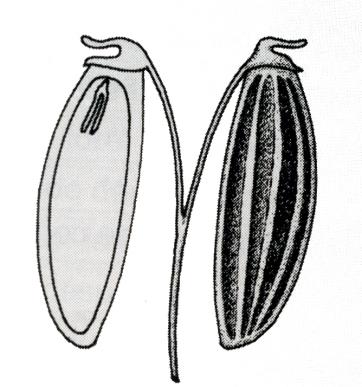 Le fruit  : un diakène largement ovoïde
Les 2 akènes
Le carpophore
Rappel : définition d’un diakène
Fruit sec, indéhiscent qui se sépare à maturité en 2 parties
[Speaker Notes: Rappel : diakène = fruit sec indéhiscent qui se sépare,à maturité en 2 parties (méricarpes) les akènes
Ces méricarpes restent,  jusqu’à leur dispersion,  suspendus aux branches du carpophore en forme de Y]
Stachys arvensis (Lamiaceae)
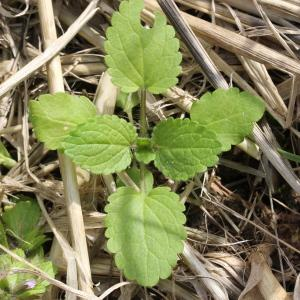 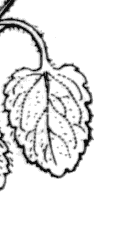 Pousse sur sol acide
[Speaker Notes: Plante annuelle   -                     Tige faible, ascendante
Feuilles pétiolées, crênelées, un peu en coeur à la base
Pousse sur sol acide]
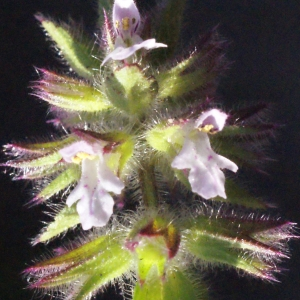 Stachys arvensis : la fleur
[Speaker Notes: Fleurs blanc-rosé en verticilles de 3 – 6
Calice hérissé en cloche à   dents égales au tube
Corolle dépassant à peine le calice, à lèvre supérieure entière –  C’est l’Epiaire des champs]
Thlaspi arvense (Brassicaceae)
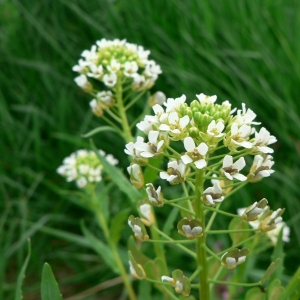 Appelée « monnoyère »
[Speaker Notes: Plante annuelle à odeur d’ail appelée « monnoyère »
Feuilles radicales spatulées mais feuilles caulinaires oblongues, sinuées, dentées, à oreillettes courtes
Petites fleurs blanches]
Thlaspi arvense : les fruits
Grandes silicules orbiculaires, planes et ailées
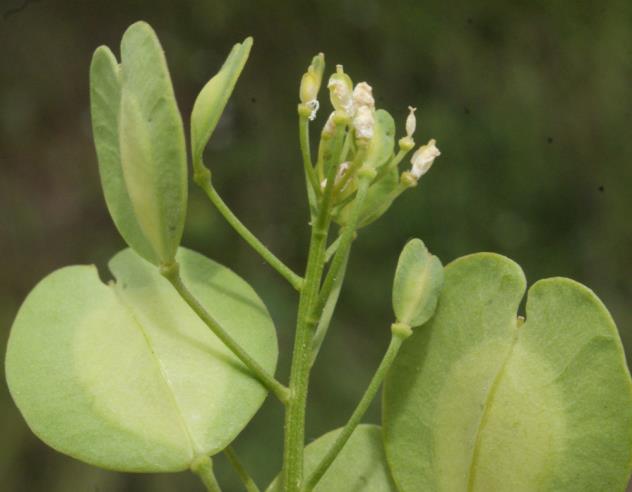 [Speaker Notes: Longue grappe fructifère à pédicelles étalés
Grandes silicules planes, orbiculaires, largement ailées -                     style court et inclus]
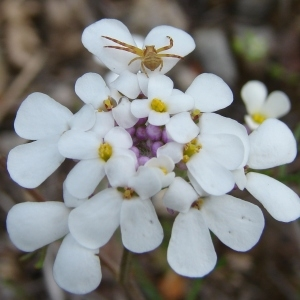 Iberis pinnata (Brassicaceae)
[Speaker Notes: Plante annuelle, dressée et pubescente –
Feuilles pennatiséquées divisées en lobes linéaires obtus
Fleurs blanches zygomorphes assez grandes en corymbe]
Iberis pinnata
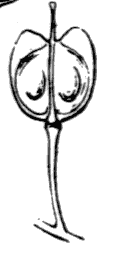 (Schéma « Flore de Coste »)
[Speaker Notes: Silicules presque carrées à échancrure profonde et lobes obtus divergents]
Legousia speculum veneris (Campanulaceae)
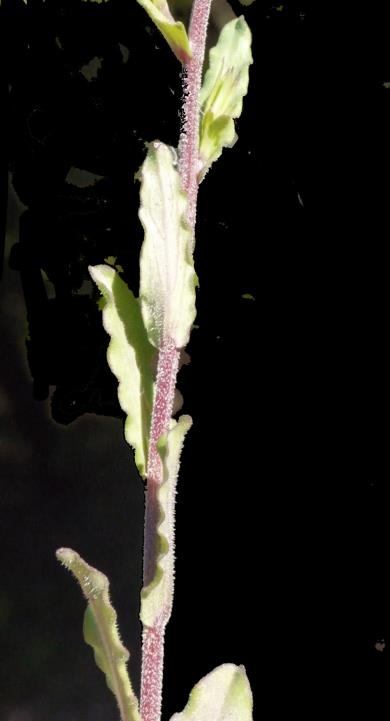 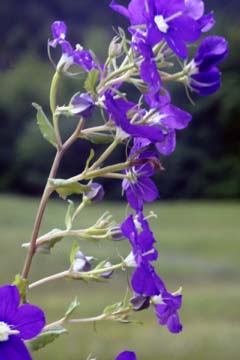 Connue sous le nom de « miroir de Vénus »
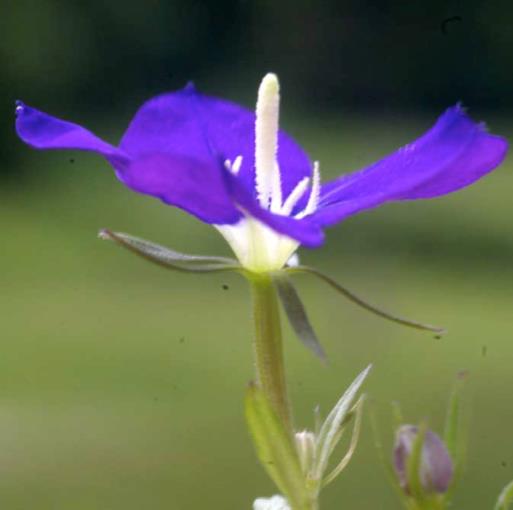 [Speaker Notes: Plante annuelle à tige dressée et rameaux étalés  -        Feuilles sessiles oblongues faiblement crénelées
Fleurs violettes nombreuses en panicule terminale    -    calice à lobes linéaires en alène     -  grande corolle étalée
Ovaire infère -                            protandrie]
Legousia speculum veneris :Le fruit
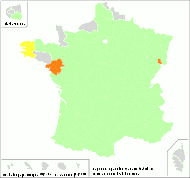 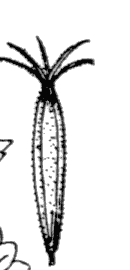 Capsule longue de 10 à 15mm
[Speaker Notes: Capsule allongée de 10 à 15 mm]
Une espèce voisine : Legousia hybrida
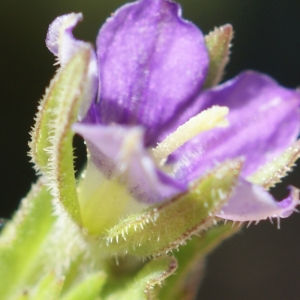 (Crète 26/04/2014)
[Speaker Notes: Plante annuelle à tige grêle    - Feuilles rudes, sessiles crénelées   
 - Fleurs violacées sessiles en petits corymbes  serrés
Petite corolle presque fermée]
Consolida regalis(Renunculaceae)
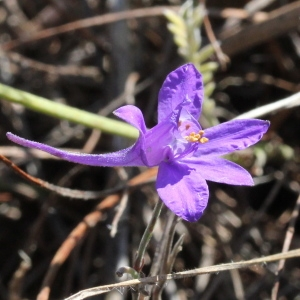 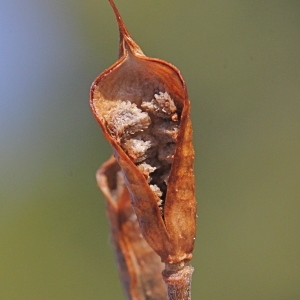 Photo : M. Portas
(TélaBotanica)
[Speaker Notes: Plante grêle à tige unique, non ramifiée
Feuilles multifides à segments linéaires  -   Fleurs  bleu-roi, en grappe pyramidale lâche
Fruit : follicule = fruit sec  déhiscent par une seule fente]
Calepina irregularis (Brassicaceae)
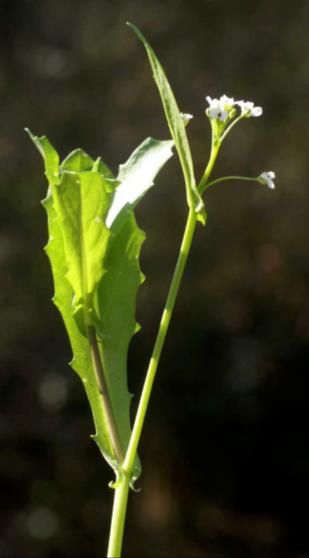 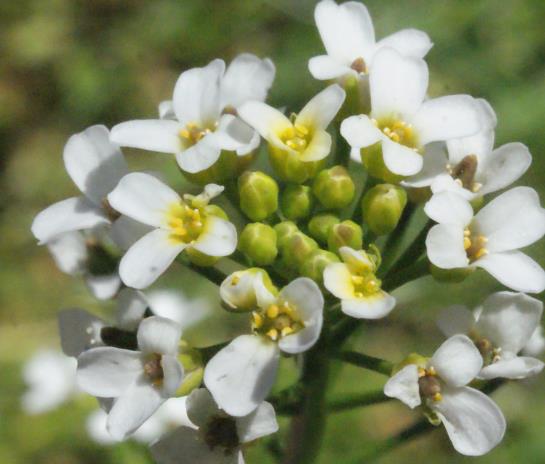 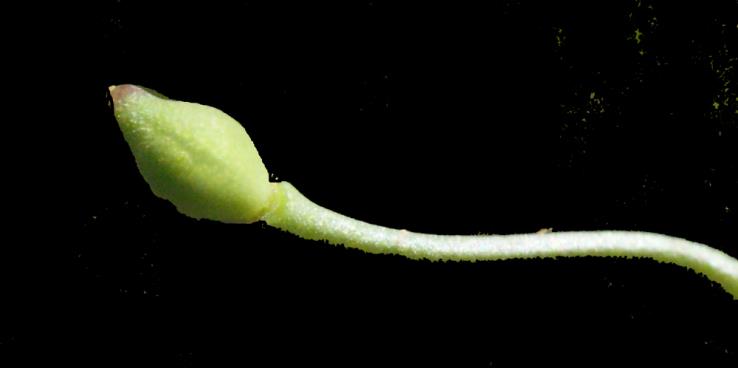 [Speaker Notes: Plante glabre avec des feuilles caulinaires embrassant la tige par 2 oreillettes – 
Corolle blanche à pétales inégaux
Silicules globuleuses indéhiscentes à une seule loge contenant une seule graine -]
Allium scorodoprasum (Alliaceae)
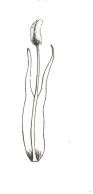 étamines à 3pointes
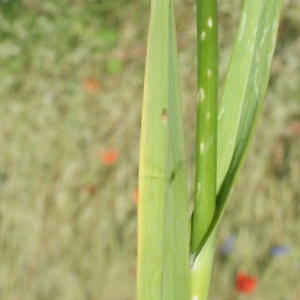 (appelé « Rocambole »)
[Speaker Notes: Plante vivace glabre, à odeur très forte   - 
Tige épaisse, cylindrique, feuillée jusqu’au milieu – Feuilles linéaires, planes et denticulées au bord
Fleurs purpurines en ombelle pauciflore et bulbifère – spathe à 2 valves < ombelle
Étamines incluses, les internes à 3 pointes]
Euphorbia falcata (Euphorbiaceae)
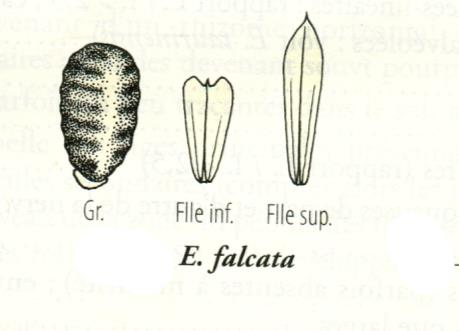 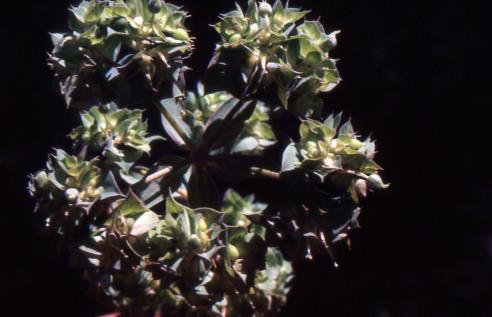 (Schémas de FloreMed.)
[Speaker Notes: Plante glabre et glauque à feuilles sup. acuminées, + ou – imbriquées        (entre-nœuds très courts) 
Ombelle à 3-5 rayons bifurqués  -  capsule lisse mais graines ornées de rides transversales]
Ajuga chamaepitys
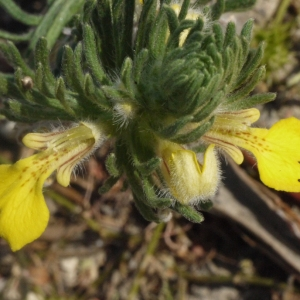 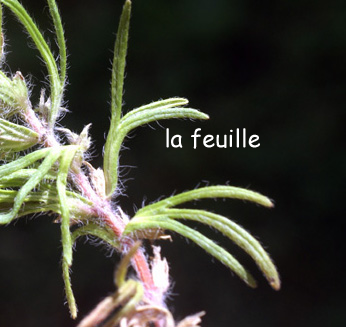 [Speaker Notes: A : privatif et jugum :  le joug     -    évocation du fait que, dans ce genre, il n(y a pas de lèvre supérieure 
 - Plante annuelle, herbacée à tige très feuillée
Feuille à 3 segments linéaires et divariqués
Corolle jaune à tube étroit]
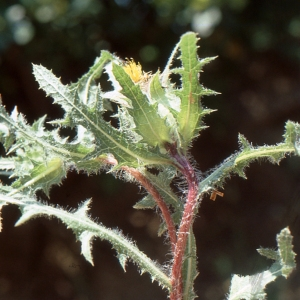 Cnicus benedictus (Asteraceae)
[Speaker Notes: Plante annuelle, pubescente et laineuse à rameaux dépassant le capitule subsessile
Feuilles épineuses, pennatifides, à nervure blanche
Gros  involucre ovoide dépassé par des feuilles dentées et épineuses   -   fleurs jaunes]
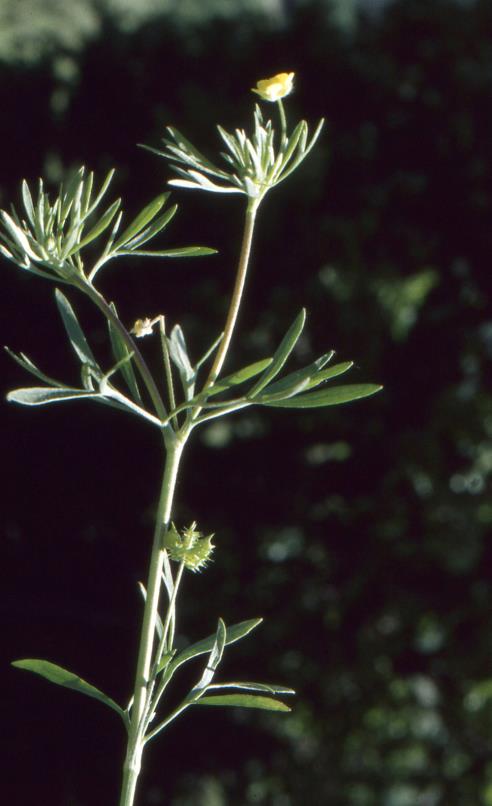 Ranunculus arvensis (Renunculaceae)
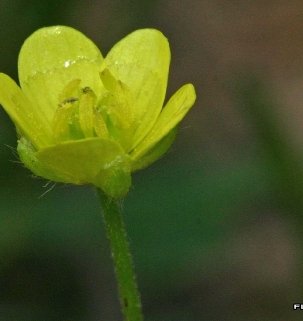 [Speaker Notes: Annuelle- tige rameuse et dressée -       Feuilles trisequées à segments en coin longuement pétiolulés   
Petites fleurs jaune soufre     - Sépales étalés velus --  Pétales > calice
3 à 8 grands  carpelles comprimés à face épineuses, tuberculeuse ou veinées avec un bec presque droit]
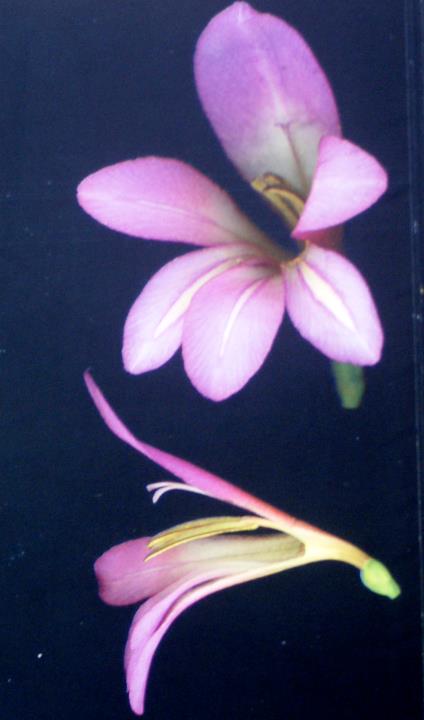 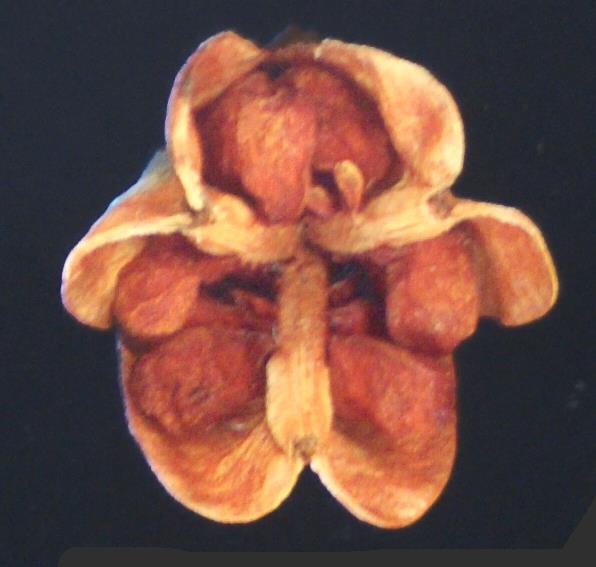 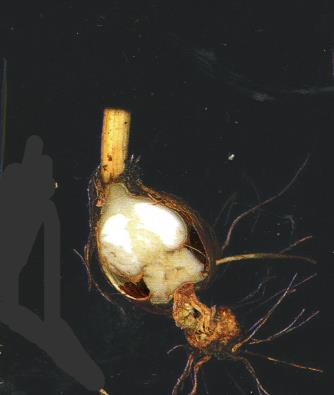 (Photos « herbier des plantes sauvages » Larousse)    -
Gladiolus italicus (Iridaceae)
c’est le glaïeul des moissons
Le corme
[Speaker Notes: Plante vivace par un corme  (= tige souterraine courte et dressée, entourée d’écailles qui sont les gaines foliaires– Réserves nutritives stockées à la base de la tige renflée comme un tubercule)
Le nom de genre signifie « petit glaive » ( en latin = gladius)  à cause de la forme des feuilles effilées en pointe
Elles sont dressées et disposées sur 2 rangs
Inflorescence : épi de 5 à 15 fleurs toutes orientées du même coté -3 sépales pétaloides + 3 pétales soudés à leur base –          ovaire infère à 3 carpelles soudés
Fruit : capsule à 3 loges s’ouvrant par 3 valves]
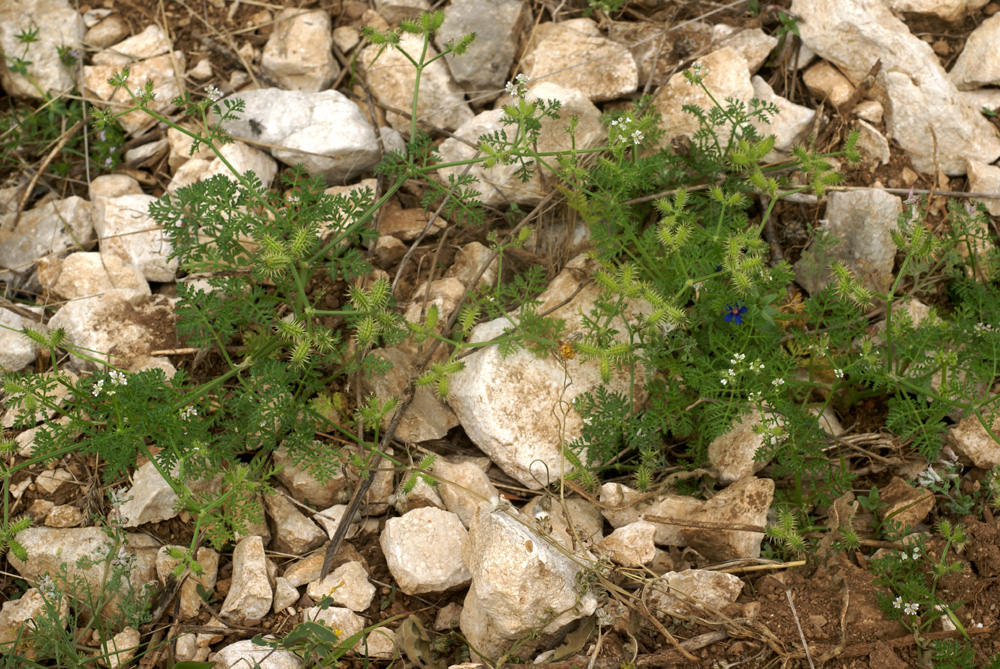 Caucalis platycarpos (Apiaceae)
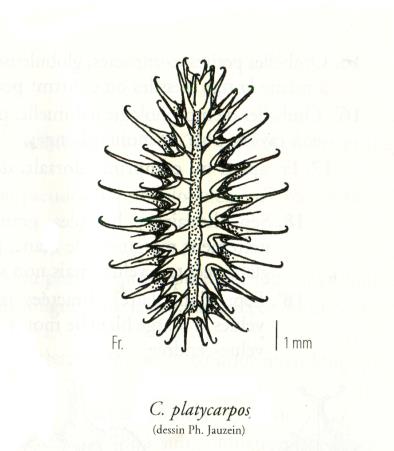 [Speaker Notes: Plane annuelle -  calcicole   (- ex Caucalis daucoides dans Coste)
Feuilles bi ou tripennatiséquées
Fleurs blanches ou rosées en ombelles pédonculées à 2 – 4 rayons robustes
Gros fruits (diakènes) de 8 – 10 mm de long, ellypsoides, atténués      aux 2 bouts  ----             fruit non aplati dorsalement
Côtes primaires munies de pointes épaissies à la base et côtes secondaires munies d’aiguillons crochus au sommet]
Galium tricornutum Rubiaceae)
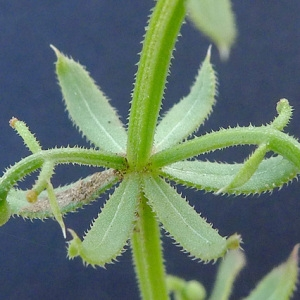 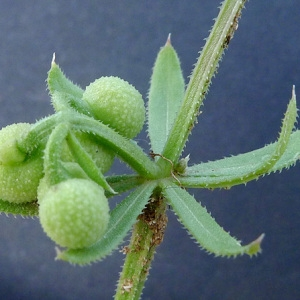 (photos :TélaBotanica)
[Speaker Notes: Plante annuelle glabre à racine grêle   -               champs cultivés surtout calcaires
Tige simple, scabre et accrochante     -    Feuilles mucronées et verticillées par 6 – 8 à bord et nervures dorsales munies d’aiguillons dirigés vers le bas
Fleurs blanches disposés par 3     ---        pédicelle fructifère recourbe  - fruits de 4 à 5 mm de diamètre couverts de petits tubercules]
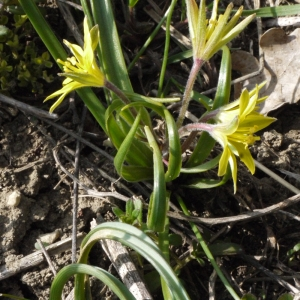 Gagea villosa (Liliaceae)
[Speaker Notes: Plante vivace par 2 bulbe enfermés dans une tunique commune – tige nue
2 feuilles radicales, linéaires, canaliculées et 2 feuilles involucrales + larges égalant ou dépassant les fleurs
Fleurs par 3 – 12 en ombelle lâche]
Groupe 3 : les messicoles en situation précairePourquoi?
1 – Il y a abandon de l’agriculture ancestrale : 
       où le seul entretien était un travail superficiel du sol
2 – Existence d’une grande  déprise agricole
Les lotissements
Remplacent progressivement les champs cultivés
Le maquis
Les friches
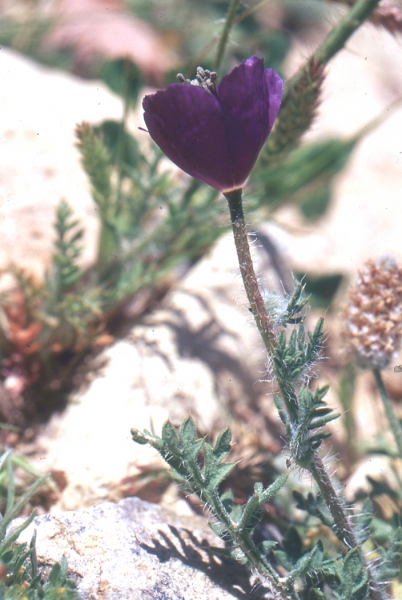 Roemeria hybrida (Papaveraceae)
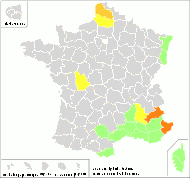 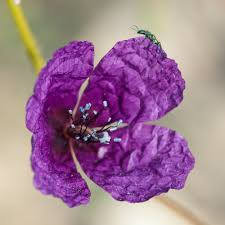 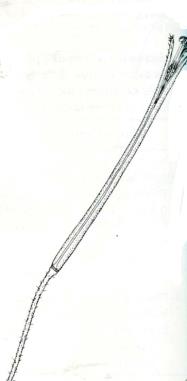 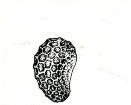 La capsule
(Schémas Ph. Jauzein)
La graine
[Speaker Notes: Plante annuelle, velue à fleur isolée et terminale
Feuilles tripennatiséquées non embrassantes      -   corolle violet foncé très éphémère
Fuit = capsule très allongée s’ouvrant par plusieurs valves (3-4-6)-ù
¨


$]
Glaucium corniculatum (Papaveraceae)
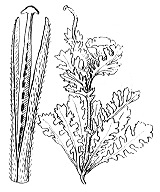 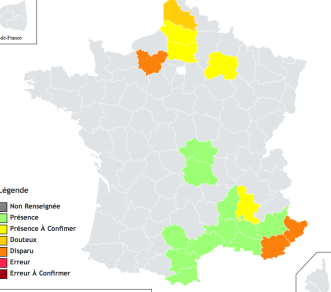 (Schémas « Flore de Coste »)
[Speaker Notes: Plante annuelle, velue, hérissée à tige dressée et rameuse
Feuilles glauques profondément pennatipartites, les sup. embrassantes     -     fleurs rouge, orangé
Capsule allongée, , à 2 loges séparées par une cloison spongieuse et s’ouvrant par 2 valves]
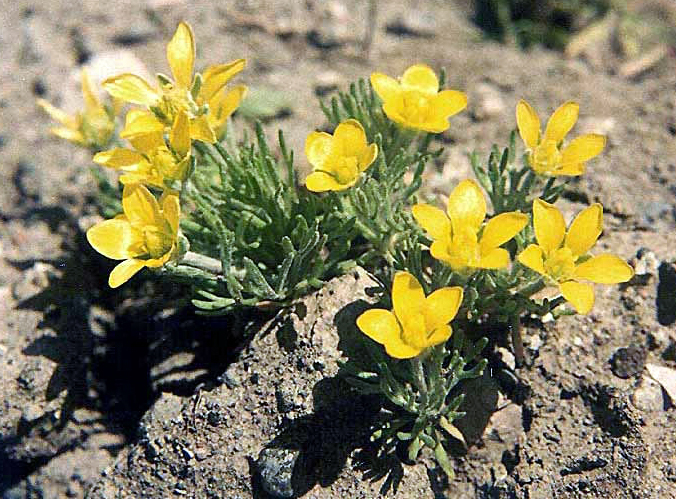 Ceratocephala falcata (Renunculaceae)
(Turquie)
Schéma Ph. jauzein
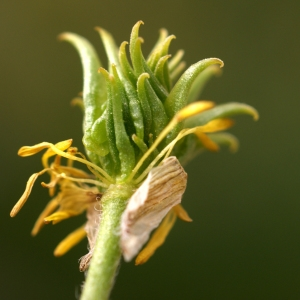 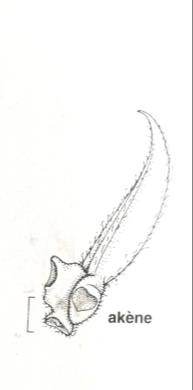 [Speaker Notes: Annuelle –herbacée -   Feuilles velues, blanchâtres, toutes radicales et découpées en lanières linéaires
Fleursjaunes petites, solitaires, à 5 sépales cotoneux et 5 pétales + longs que le calice
Carpelles en épi gros et longs à bec recourbé  en faux]
Silene muscipula (Caryophyllaceae)
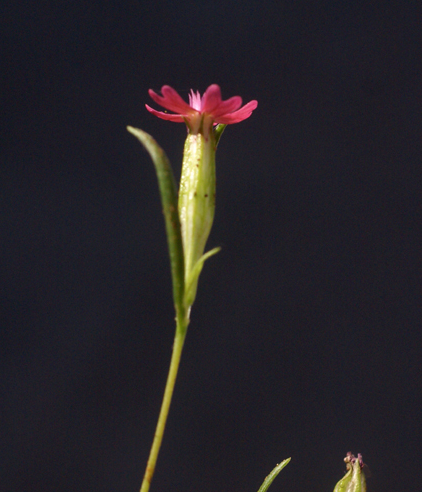 Fleurs courtement pédonculées, en grappe dichotome régulière
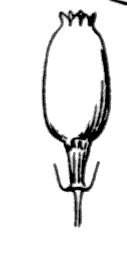 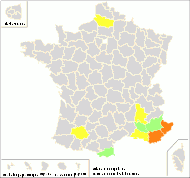 [Speaker Notes: Annuelle à racine pivotante -       Tige très visqueuse dans le haut  muscipula signifie « attrape-mouches »
Fleurs rouges, dressées, courtement pédonculées ; en grappe dichotomes régulières  - pétales rouges et bifides
Capsule oblongue 2 à 3 fois + longue que le carpophore  (qui porte le fruit)]
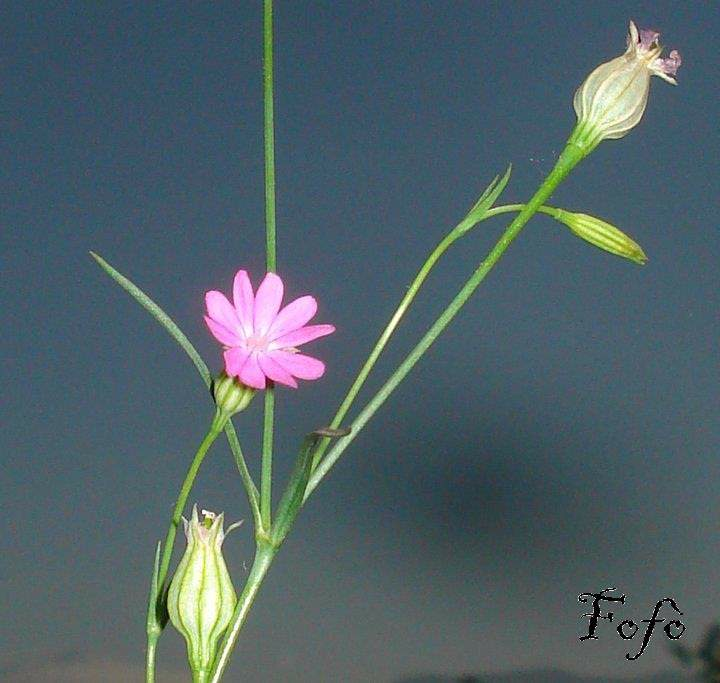 Silene cretica (Caryophyllaceae)
Fleurs longuement pédonculées en panicule lâche
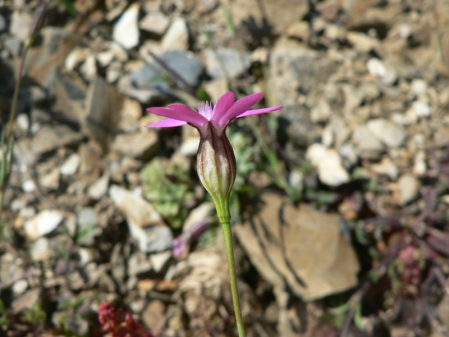 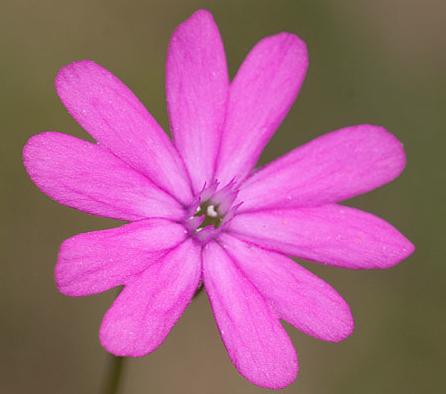 (Photos internet)
[Speaker Notes: Annuelle à racine pivotante   - Tige dresée peu visqueuse
Fleurs rouges dressées, longuement pédonculées,  en panicule lâche – pétales bifides avec de longues écailles aigües
Capsule à carpophore court , globuleux et glabre]
Comparaison des 2 Silenes précédents :
Pour ne pas les confondre…
( Schémas de Ph.Jauzein)
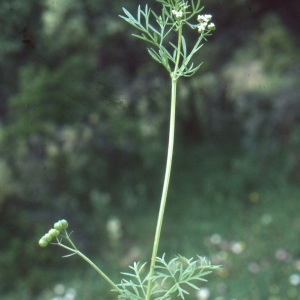 Bifora testiculata (Apiaceae)
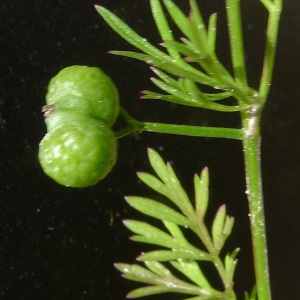 Fruit didymedu grec didumos = jumeau
[Speaker Notes: Plante annuelle fétide à tige striée      (photos faites en Grèce)
Feuilles pennatiséquées à segments divariqués, linéaires et aigus
Fleurs blanches en ombelles à 2 – 3 rayons
 Fruit didyme ( qui possède 2 parties liées l’une à l’autre), rugueux, échancrés à la base et terminé au sommet par  un mamelon cônique]
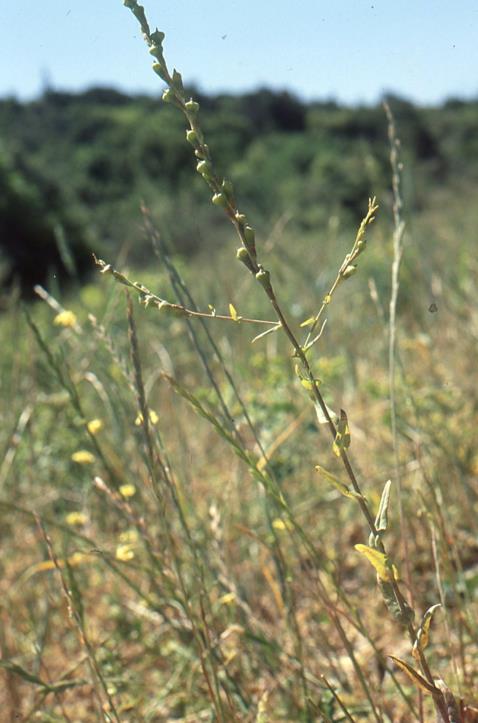 Myagrum perfoliatum (Brassicaceae)
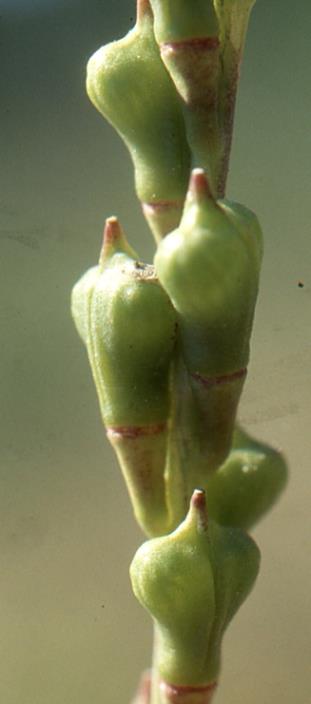 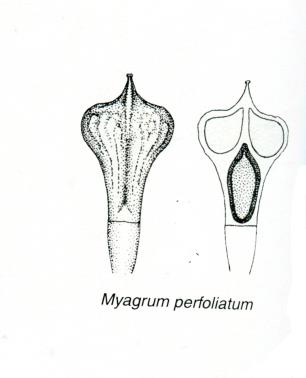 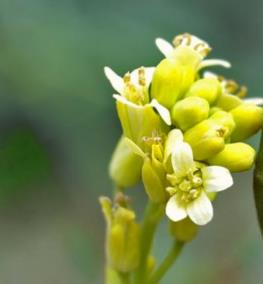 (Schémas Ph. Jauzein)
[Speaker Notes: Plante annuelle glabre et glauque dont les feuilles caulinaires embrassent la tige par 2 oreillettes-
Fleurs jaunes
Silicule  à 1 graine indéhiscente, dressée s’élargissant au sommet par 2 loges stériles renflées – pédicelles dressés]
Orlaya platycarpos (Apiaceae)
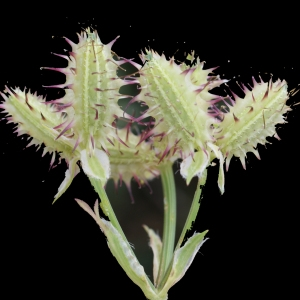 Synonyme : Orlaya daucoides
Fruit aplati dorsalement
[Speaker Notes: Plantes annuelles à feuilles divisées-pennées 
Fleurs blanches à sépales linéaires et pétales circonférentiels bifides
Fruit aplati dorsalement        - Aiguillons du fruit dilatés à la base]
Une espèce voisine : Orlaya grandiflora
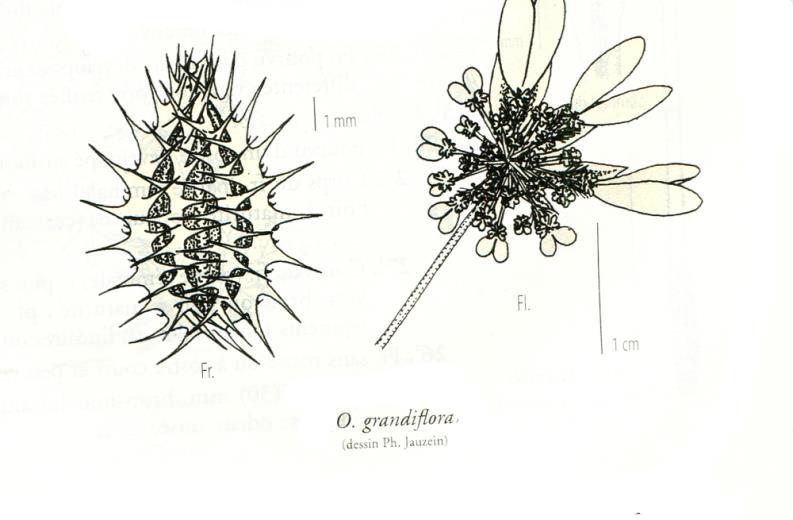 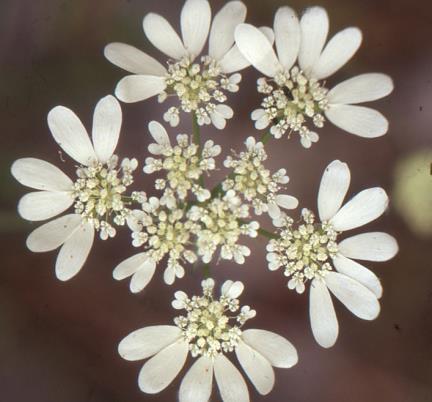 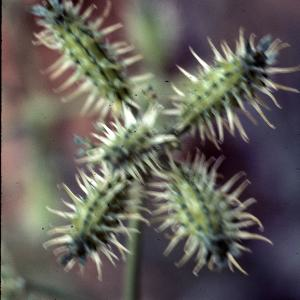 Fruit aplati dorsalement
[Speaker Notes: Plante annuelle à fleurs blanches -                               Pétales circonférentiels bifides
Aiguillons du fruit peu ou pas dilaté à la base]
Pour ne pas les confondre…
1 – le genre Orlaya  : fruit aplati dorsalement
O. platycarpos  synonyme O. daucoides
Fruit ellyptique à aiguillons = ou > que le corps du fruit
O. grandiflora
Fruit ovale à aiguillons  < que le corps du fruit
2 – le genre Caucalis : fruit peu ou non aplati dorsalement
C. platycarpos : aiguillons robustes et crochus
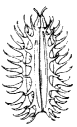 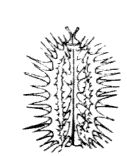 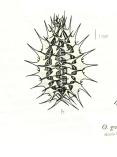 O. grandiflora
C. platycarpos
O. platycarpos
(Schémas Ph. Jauzein)
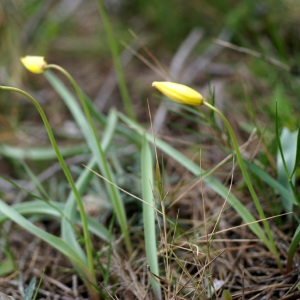 Tulipa sylvestris
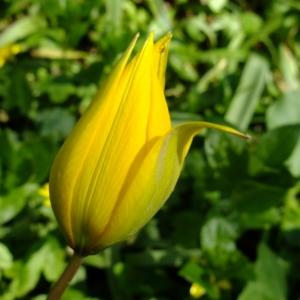 subsp. sylvestris
subsp. australis
[Speaker Notes: Fleurs jaunes  -plus répandues que les précédentes – plante souvent flexueuse -
2 sous – espèces : ssp. sylvestris lavés de vert
                               ssp . australis lavée de rouge
Étamines à filets poilus à la base]
Agrostemma githago (Caryophyllaceae)
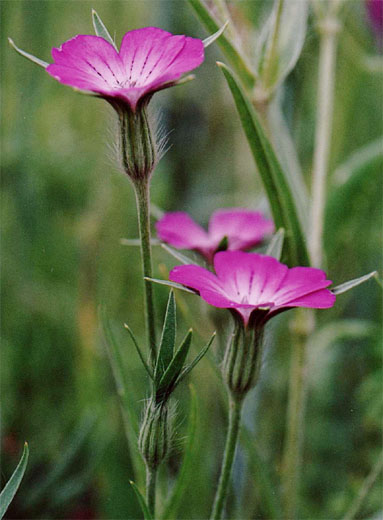 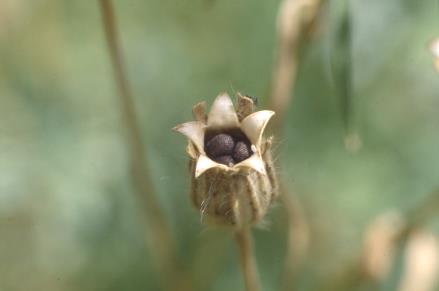 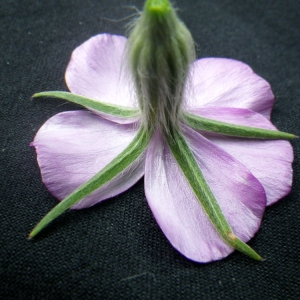 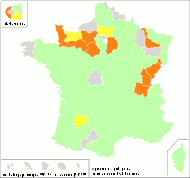 C’est la  « Nielle des Blés »
(Monts du Lyonnais)
[Speaker Notes: Herbacée – annuelle  -couverte de poils gris soyeux
Feuilles sessiles linéaires ou étroitement lancéolées    - Fleur à  corolle pourpre, pédonculée de 3 cm de diamètre – 5 pétales émarginés au sommet avec nervures sombres
Calice formé d’un tube renflé et prolongé par 5 longs sépales foliacés + longs que les pétales et les dépassant
Fruit = capsule ovoide à graines noires]
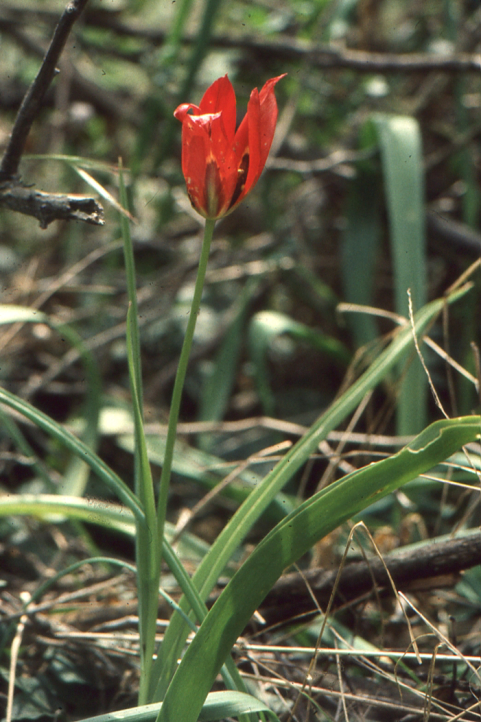 Tulipa agenensis (Liliaceae)
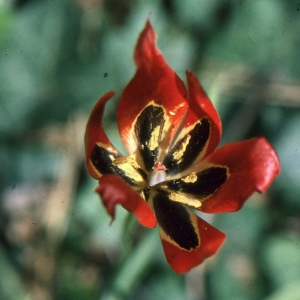 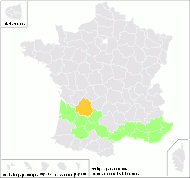 [Speaker Notes: Photo faite à Vitrolles en Lubéron (du temps de Griot)  - plante stolonifère produisant de nombreux jeunes pieds
Origine = Asie --  synonyme = T. oculus solis
Fleurs rouges intérieurement et extérieurement –              macule interne noire à liseré jaune 
Sépales lancéolés et terminés en longue poinite effilée]
Tulipa clusiana
(Photos : Mathieu Menand –TélaBotanica
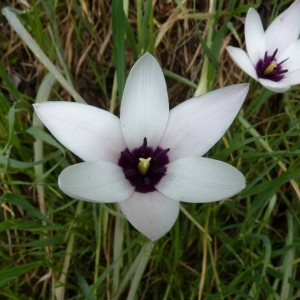 [Speaker Notes: Plante également originaire d’Asie  -  plante stolonifère fleurissant abondamment     -
Sépales rose vif bordé de blanc – fleurs blanches intérieurement à macule basale violette sans liseré jaune]
Pour ne pas les confondre…
(Schémas extraits de « Floremed »)
[Speaker Notes: Mis à part la couleur (blanche pour T.clusiana) et rouge pour T. agenensis, dans T. agenensis on voit ici les sépales terminés par une longue pointe effilée + le liseré jaune autour de la macule]
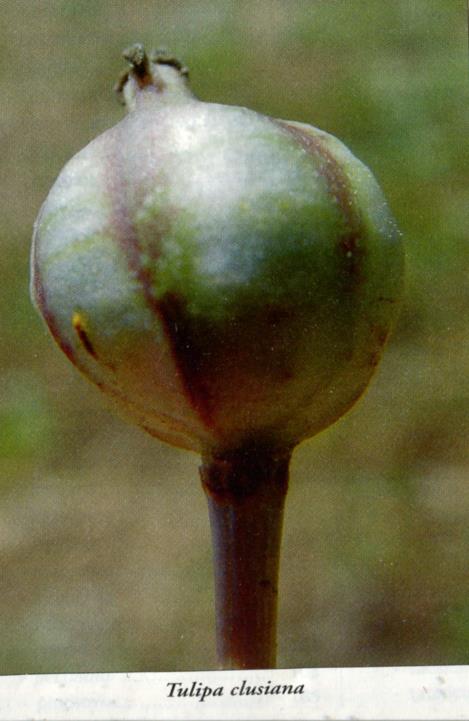 Photos extraites de « Floremed »
Hypecoum imberbe (Papaveraceae)
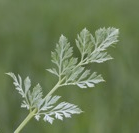 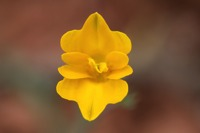 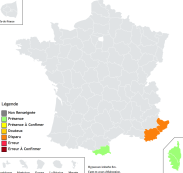 (Photos Benoit Bock-Télabotanica)
[Speaker Notes: Plante peu  répandue sur notre territoire   -  plus abondante en Espagne (en limite d’aire chez nous) photos faites à Valens -Espagne
Le genre est caractérisé par des plantes glauques à feuilles basales multifides en rosette
Fleurs jaunes discrètes à pétales externes trilobés  , les internes + petits, élargis en palette protégeant les organes sexuels]
Hypecoum imberbe : le fruit
(Photo faite lors d’une session de la S.L.L. en Sardaigne)
[Speaker Notes: Capsule indéhiscente en forme de corne à segments ligneux se séparant à maturiré]
Hypecoum pendulum (Papaveraceae)
Lobes foliaires ultimes linéaires
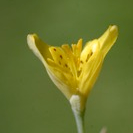 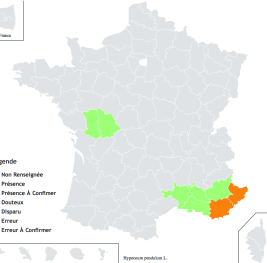 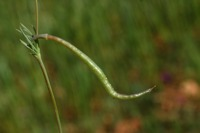 Fruit pendant et peu arqué
(Photos Benoit Bock-Télabotanica)
[Speaker Notes: Taxon voisin du précédent mais lobes foliaires ultimes linéaires                  ( photo faite à Valence –Espagne)
Répartition: Provence, Languedoc, Maine & Loire, , Indre & Loire
Corolle jaune pâle restant souvent fermée  (fleur cléistogame) à pétales externes entiers
Fruit pendant et peu arqué]
Nigella hispanica (Renunculaceae)
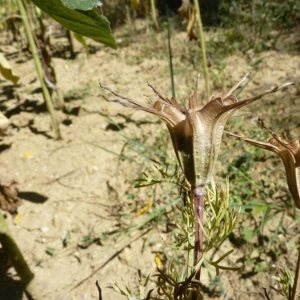 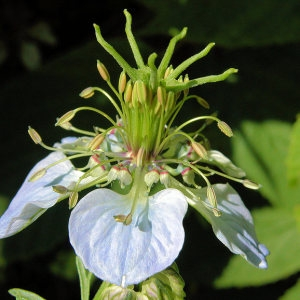 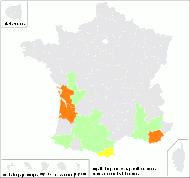 (photo A. Griot)
[Speaker Notes: Synonyme : Nigella gallica-                  (nigelle vient du latin nigellus = noirâtre)  les graines sont noires
Annuelle – Tige cannelée, rude, à rameaux inférieurs  dressés
Feuilles bipennatifides   -             involucre nul
Follicules soudés jusqu’au ¾  de leur longueur -     Midi  - Sud Ouest  - depuis les Bouches du Rhône jusqu’au Deux Sèvres]
Rappel : Définition d’un follicule
Un follicule s’ouvre par une fente de déhiscence unique qui est la ligne de suture du carpelle
Dans le genre Nigella, la plante ayant plusieurs carpelles, les follicules sont + ou - soudés
Nigella arvensis
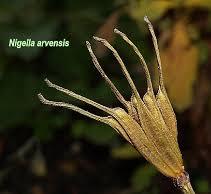 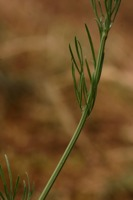 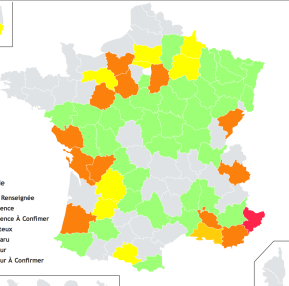 Photo : G. Botti
[Speaker Notes: Annuelle-
Rameaux inférieurs étalés -                             Feuilles à lanières aiguës                  
Follicules soudés sur au – la moitié de leur longueur  
Carpelles marqués sur le dos par 3 nervures parallèles]
Pour ne pas les confondre…
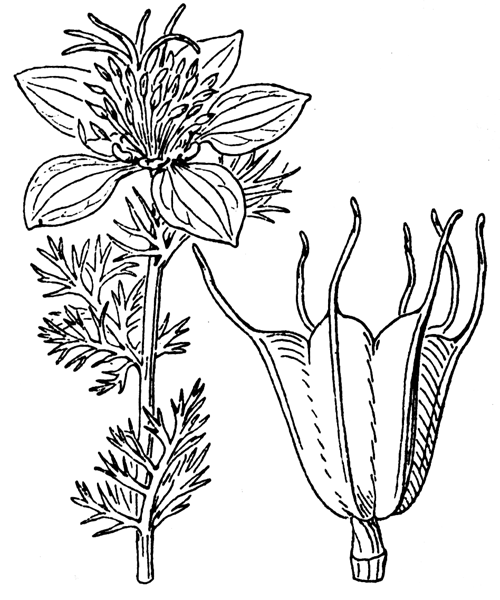 Nigella hispanica
Nigella arvensis
(Schémas Flore de Coste)
[Speaker Notes: N. arvensis : folliculles soudés sur au moins la moitié de leur longueur
                     carpelles marqués sur le dos par 3 nervures parallèles
N. hispanica (= N. gallica) : follicules soudés sur les ¾ de leur longueur
                                            carpelles marqués sur le dos par une seule nervure saillante]
Nigella nigellastrum (Renunculaceae)
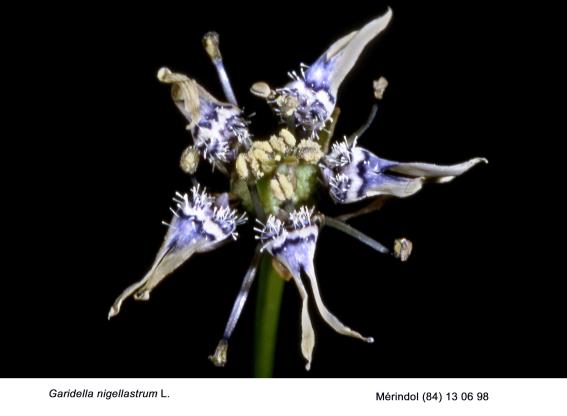 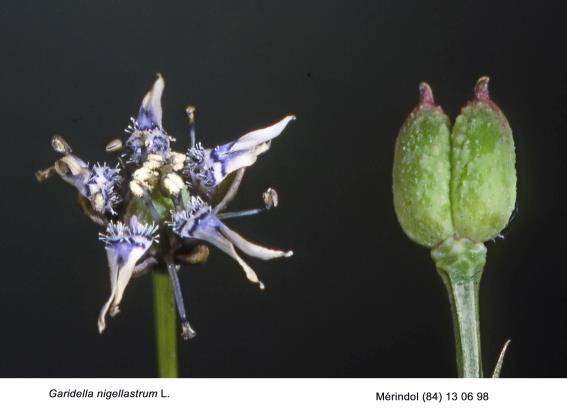 Photos : C. Granger
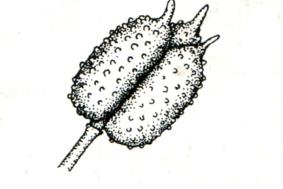 (Schéma Ph. Jauzein)
[Speaker Notes: Devenue « Nigella nigellastrum  -   tige grêle et dressée    - feuilles à lanières linéaires aigües
Fleurs blanchâtres petites, longuement pédonculées – 5 sépales pétaloides caducs -  5 pétales tubuleux à 2 lèvres, l’extérieure bifide 
Follicules par 2 – 3  soudés par leur moitié inférieure]
Honorius nutans (Asparagaceae)
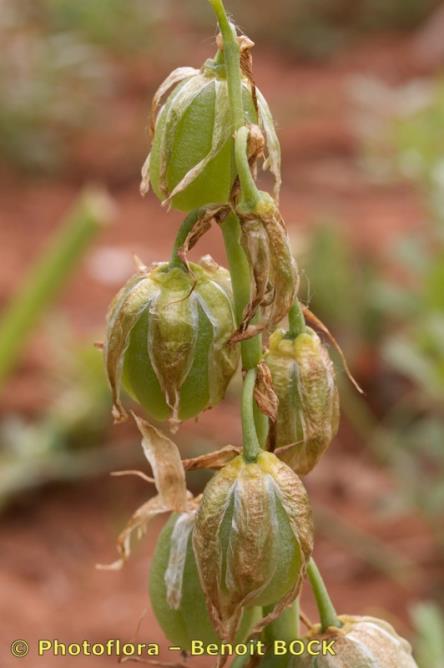 Ex « Ornithogalum nutans »
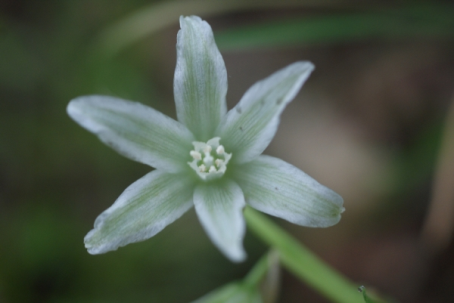 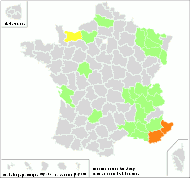 [Speaker Notes: Géophytes à bulbe ovale                   (photos faites à Cosne / Loire)
Fleurs unilatérales, brièvement pédicellées penchées  -  fleurs à l’aisselle d’une bractée
Pièces du périanthe ondulées à large bande verdâtre externe
Fruit = capsule ovoide à 6 sillons]
Rappel : Eclatement du genre Ornithogalum
A – Fleurs et capsules pendantes : Honorius
B – Fleurs et capsules dressés
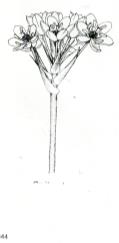 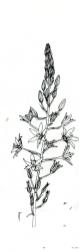 - ovaire noir : Melomphis
-ovaire vert :
- grappe cylindrique : Loncomelos
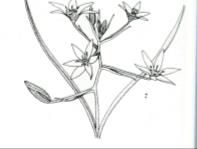 -grappe corymbiforme : Ornithogalum
(allongement des pédicelles)
Schémas « Flore des champs cultivés » de P. Jauzein
Vaccaria hispanica (Caryophyllaceae)
(Photo : G. Botti –Telabotanica)
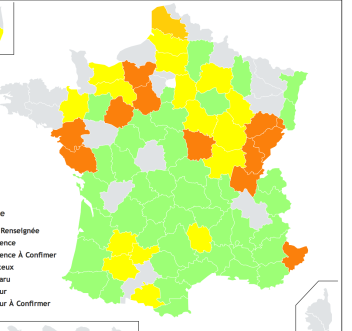 [Speaker Notes: Photo faite dans le Vaucluse
Plante annuelle glabre et glauque   - Feuilles ovales lancéolées connées à leur base
Fleurs roses]
Le fruit
(photos faites lors d’une
 session de la S.L.L. au Maroc)
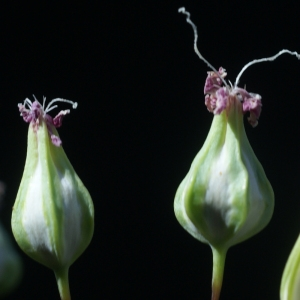 [Speaker Notes: Photo faite lors d’une session de la S.L.L. au Maroc
Inflorescence en cyme lâche  - fleurs longuement pédonculées
Calice à 5 angles ailés
Capsule s’ouvrant au sommet par des dents]
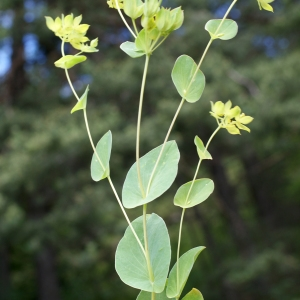 Bupleurum rotundifolium (Apiaceae)
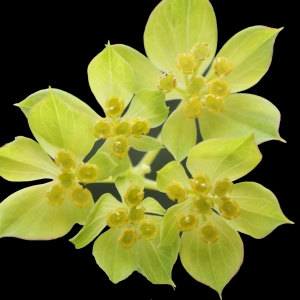 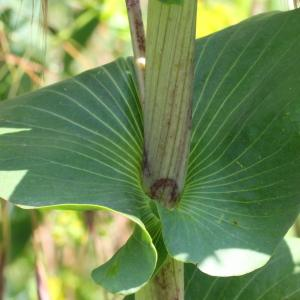 [Speaker Notes: Plante annuelle glauque, à tige dressée, rameuse dans le haut
Feuilles traversées par la tige (= perfoliées) , ovales, mucronulées, à nervures rayonnantes
Ombelle à 4 – 8 rayons courts
Involucelle > involucre]
Turgenia latifolia (Apiaceae)
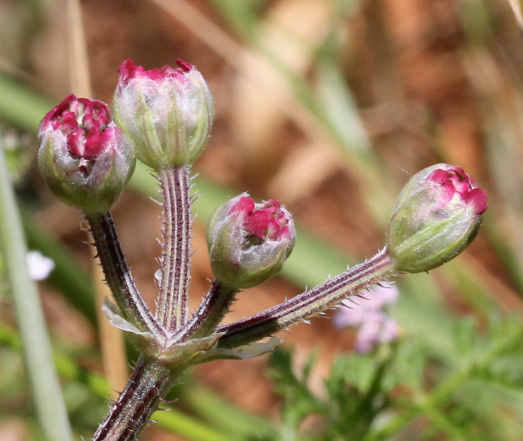 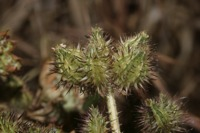 (Photos : J.L. Tasset –Télabotanica)
[Speaker Notes: Plante annuelle -  Feuilles pennées une fois divisées  - 
Involucre scarieux   -  Fleur blanc, rose ou pourpre
Ombelles opposées aux feuilles mais longuement pédonculées à 2- 5 rayons
Fruits gros (1 cm de long) , ovoïde acuminé, comprimé par le coté et hérissé d’aiguillons rougeâtres]
Bromus secalinus (Poaceae)
(Schémas Flore de Coste)
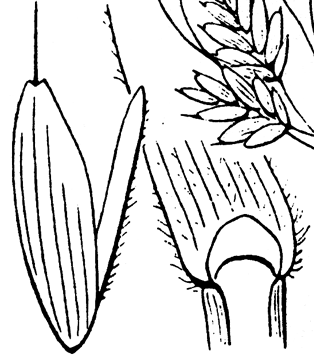 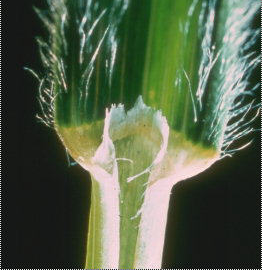 Feuilles velues à gaine glabre
Ligule membraneuse et dentée
[Speaker Notes: C’est le Brome des seigles   -                Plante annuelle cespiteuse à racines fibreuses
Aime les sols limoneux riche en azote
Tige raide et glabre
Feuilles velues à gaine glabre
Ligule membraneuse et dentée]
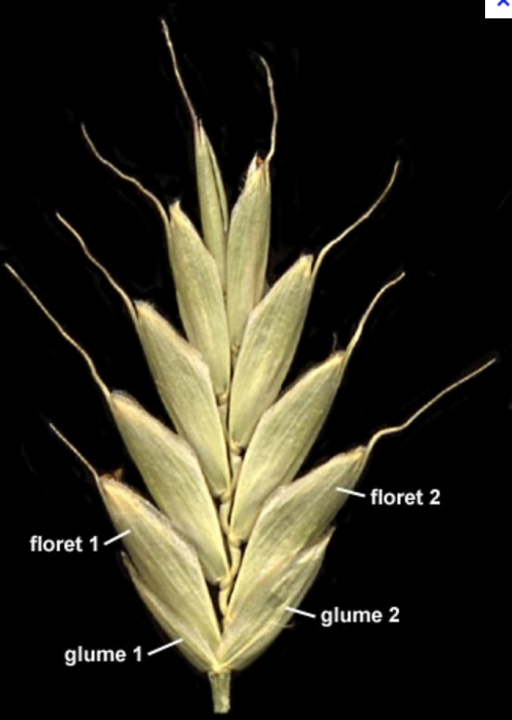 Bromus secalinus (Poaceae)
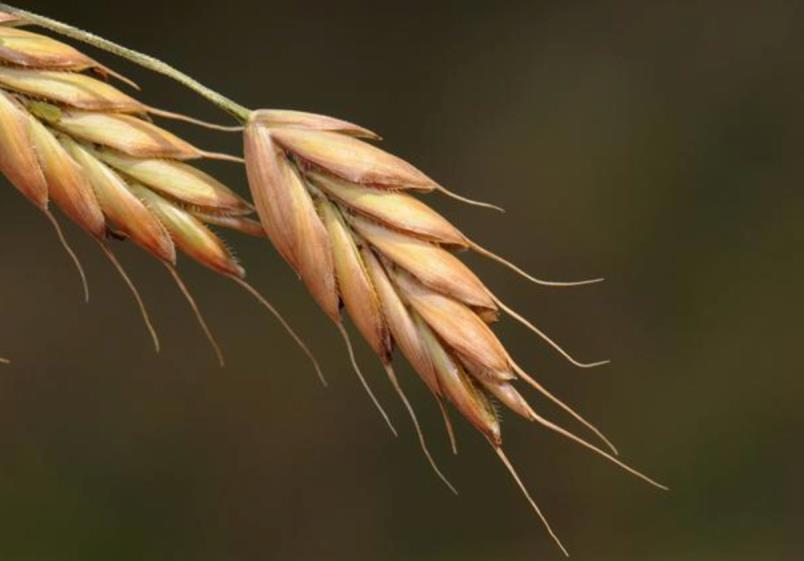 Photos internet
[Speaker Notes: Inflorescence en panicule lâche d’abord dressée puis penchée
Rameaux scabres réunis par 3 - 6
Épillets scabres à 5 – 13 fleurs aristées d’abord imbriqués puis espacés laissant voir l’axe
Glumes inégales : inférieure trinervée
                             supérieure  à 7 – 9 nervures
Arètes restant droite à maturité]
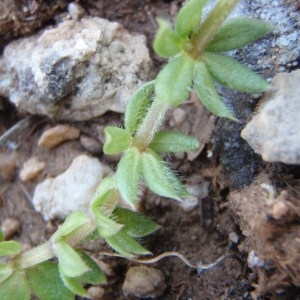 Asperula arvensis (Rubiaceae)
Pphoto : Geneviève Botti
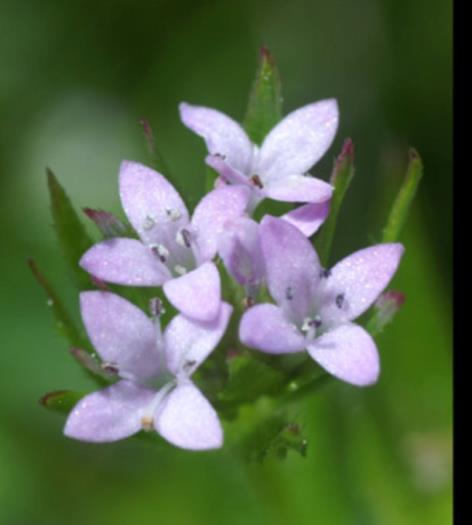 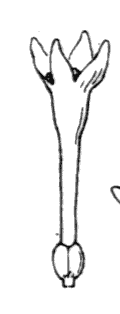 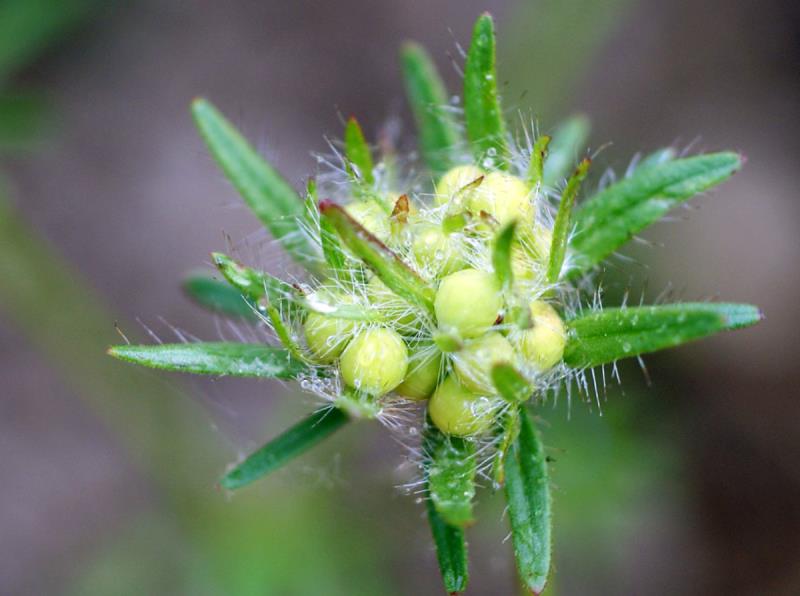 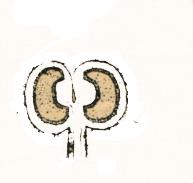 Photo : Benoit Bock
Photo :Marie Portas
[Speaker Notes: Plante annuelle à tige quadrangulaire, rude, dressée  et ramifiée
Feuilles supérieures verticillées par 4 , les inférieures par 6 -8
Fleurs bleues regroupées en capitules entourées d’un involucre de bractées ciliées
Corolle  à 4 pétales , à tube allongé
Fruit =  diakène]
Une messicole qui a pratiquement disparu de notre territoire…
Polygonum bellardii
Une plante annuelle glabre dont la tige et les rameaux sont striés
(photo C. Girod -2007- Artignac/Verdon)
(Photo Enrico Romani –internet)
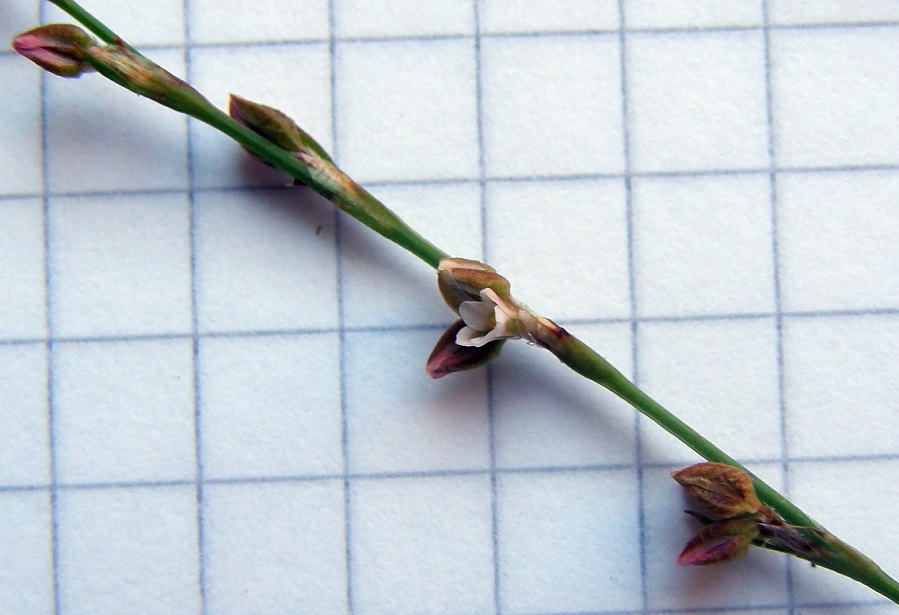 Des entre-nœuds très allongés

[Speaker Notes: Des gaines  courtes , laciniées et striées à 6-7  nervures
Des fleurs vertes bordées de rouge]
Conclusions : 1 -  ces messicoles qui font de la résistance…
Elles sont adaptées à  des milieux ouverts et surtout régulièrement perturbés
Leur cycle biologique est rapide et adapté aux cycles de récoltes : travail du sol, semis, moisson
Elles produisent de grandes quantités de graines pour pallier une mortalité élevée
Elles sont adaptées à supporter un froid hivernal
Pour beaucoup, ce froid est nécessaire à leur aptitude à fleurir
Les graines  qui germent en automne sont sans dormance
Celles qui germent en hiver on une dormance levée par un froid humide
[Speaker Notes: Les annuelles sont les plus abondantes car craignant la compétition, elles peuvent s’exprimer dans les champs cultivés]
2 – Comment les sauvegarder ?
Faire pâturer des troupeaux de bovins sur les chaumes.
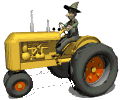 Pratiquer des labours moins profonds et moins tardifs
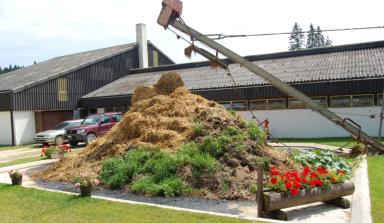 Utilisation de fumier qui restitue au sol 
une partie des graines d’adventices
Mais ces mesures sont très contraignantes pour les agriculteurs…
 Frein au rendement céréalier
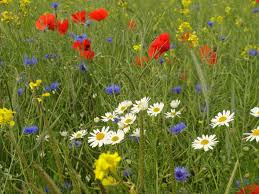 3 – les messicoles : d’où viennent elles ?
Elles sont le fruit de nombreuses migrations et d’échanges successifs depuis la préhistoire
Elles ont même parfois été introduites volontairement ,comme le Bleuet ds champs qui a été cultivé au Moyen Age pour ses qualités médicinales et ornementales
Il s’agit parfois d’anciennes espèces autrefois domestiquées puis délaissées qui perdurent
3 – Bilan actuel : (Ph. Jauzein)
300 espèces présentes dans les champs cultivés de France sont menacées
Une centaine approche de l’extinction
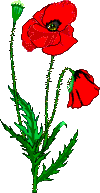 Merci pour votre attention…
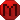